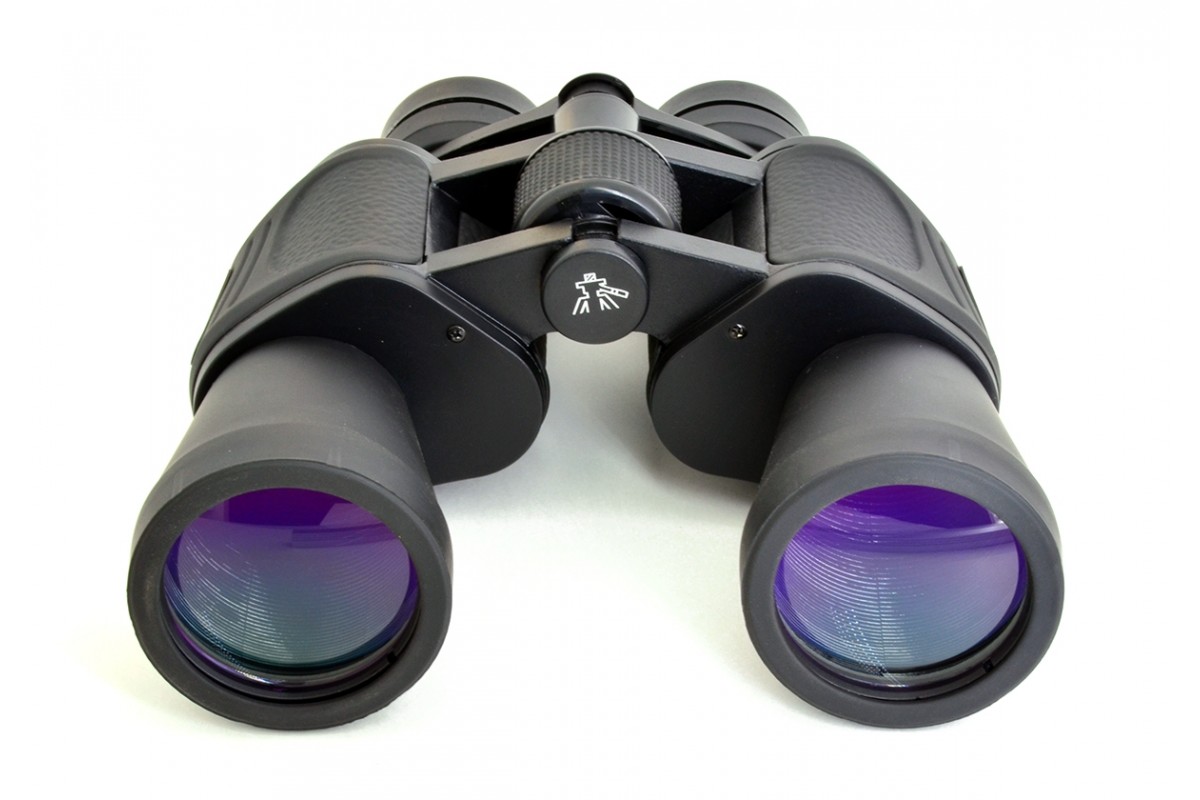 ТЕМАТИЧЕСКИЙ БЛОК
«Оптические и оптико-электронные приборы и комплексы»
БИНОКЛЬ
Биноклями пользуются не только моряки, но и военные, охотники, путешественники (туристы), а также специальными маленькими биноклями пользуются зрители в театре
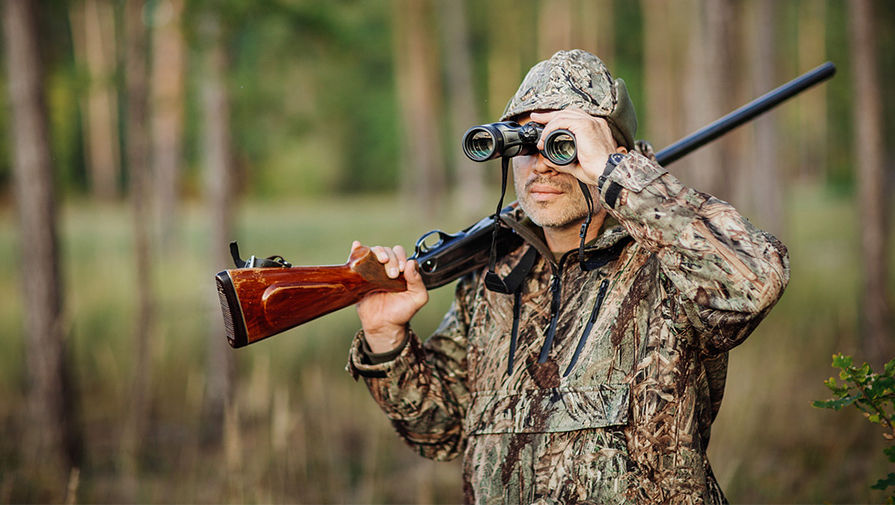 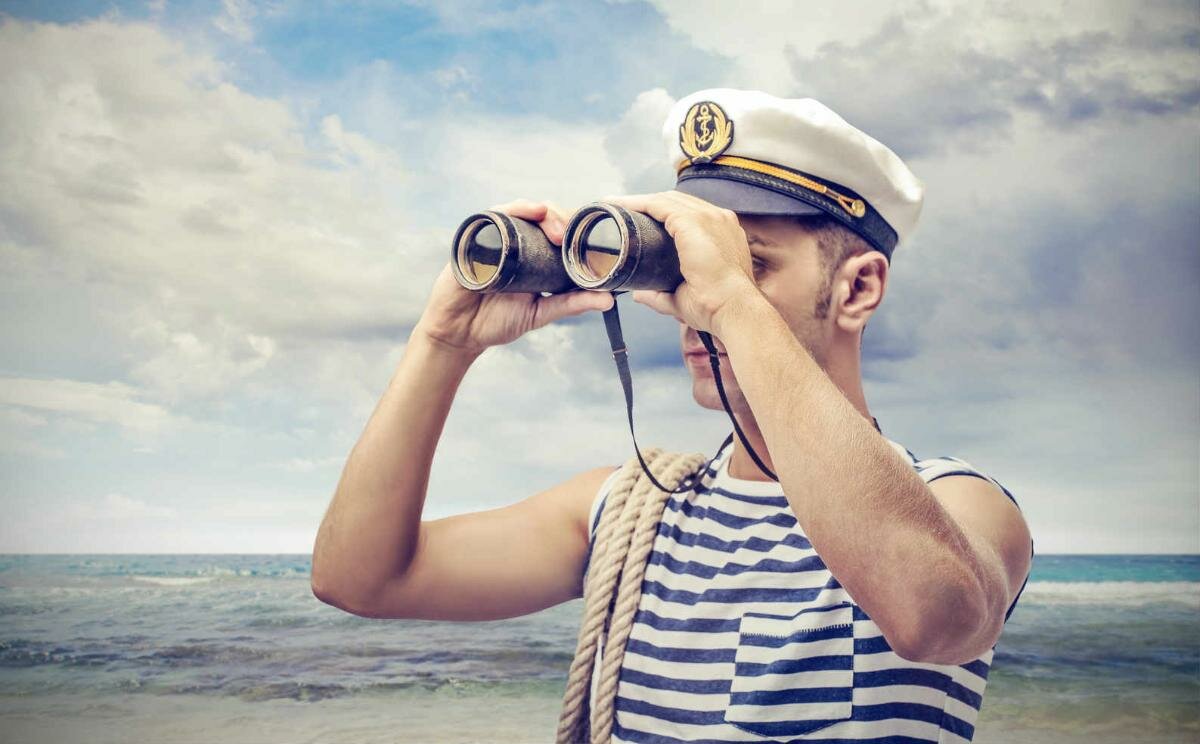 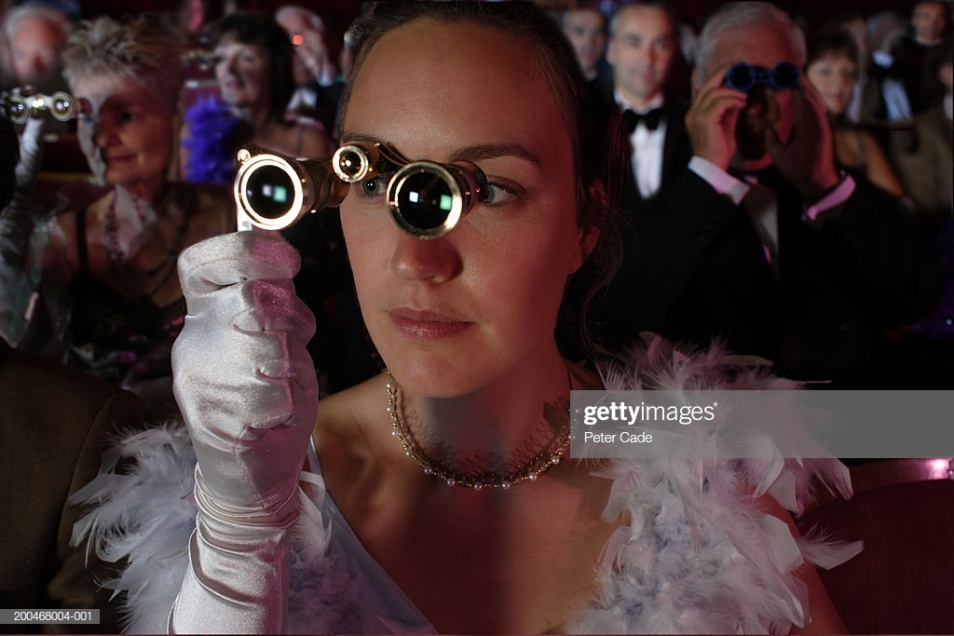 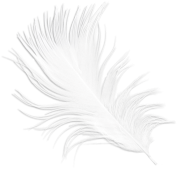 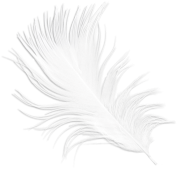 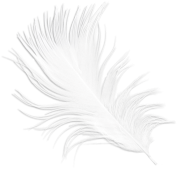 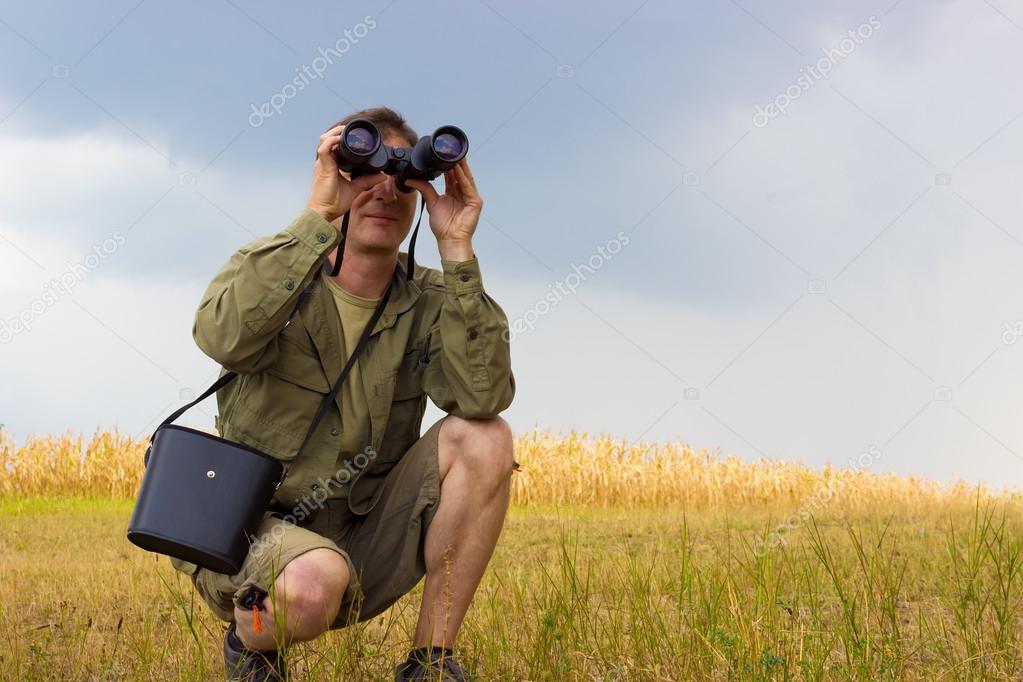 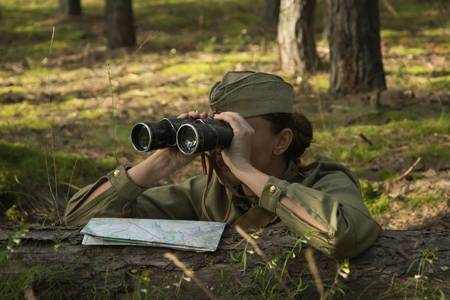 Бинокль морской
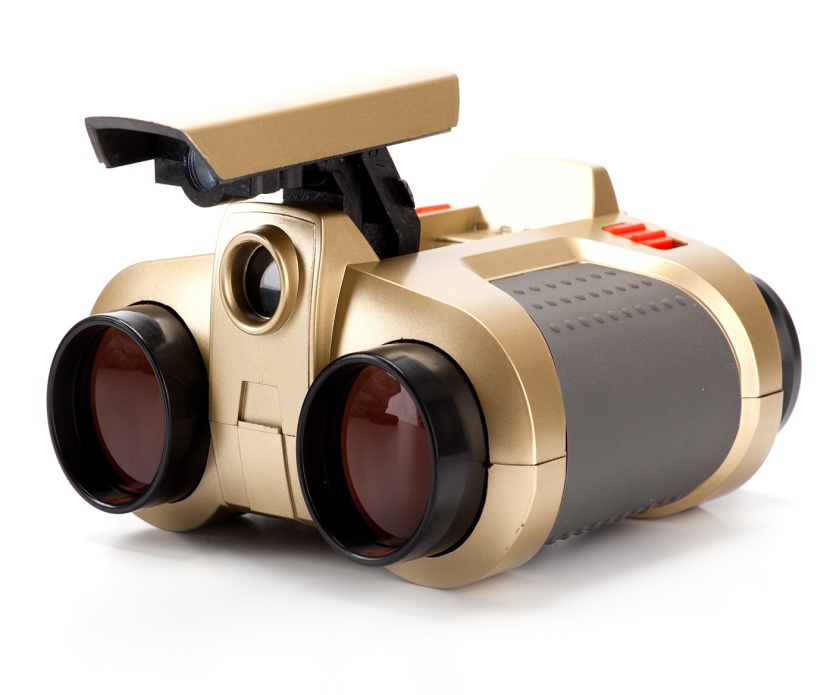 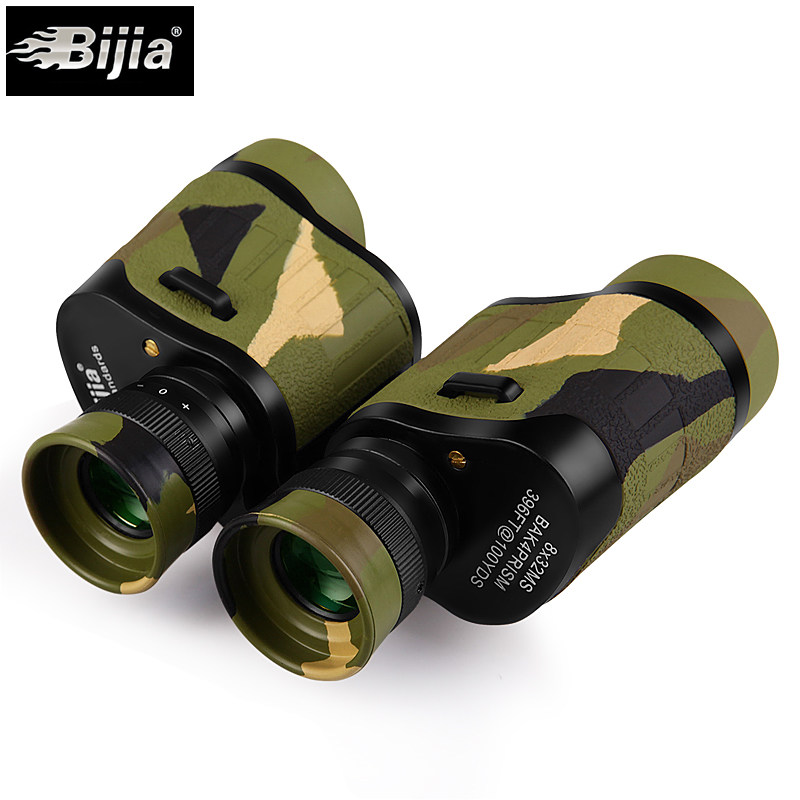 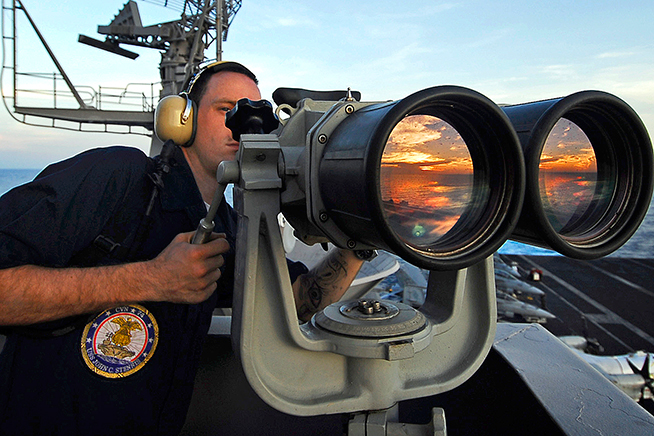 Бинокль ночного видения
Бинокль армейский
Бинокль универсальный
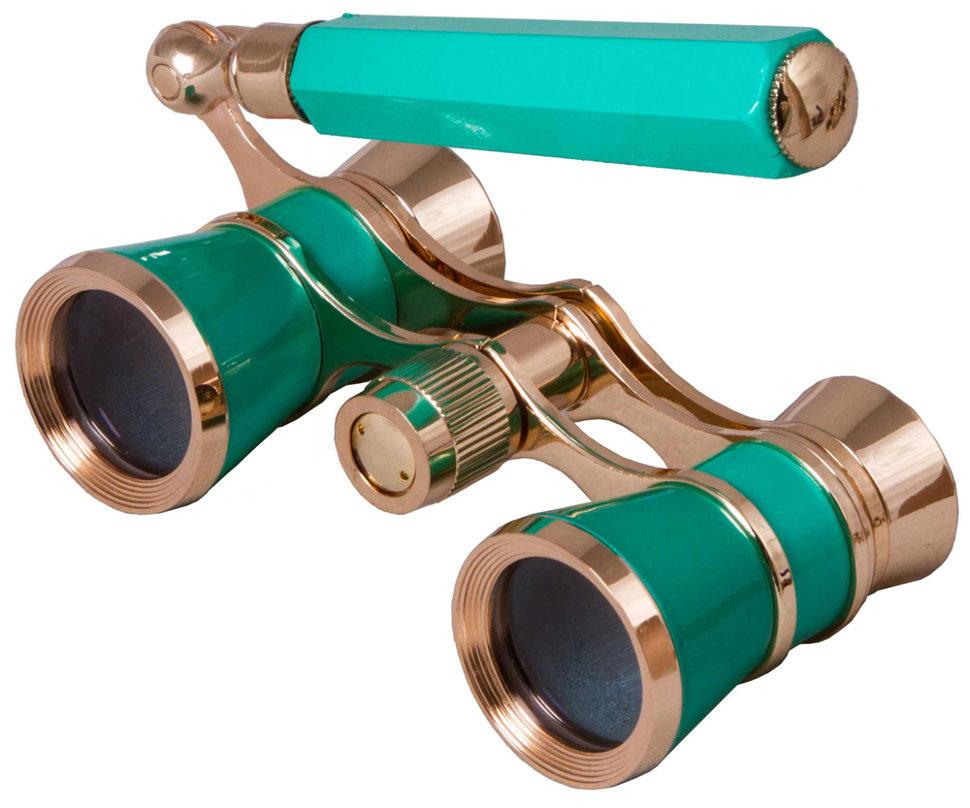 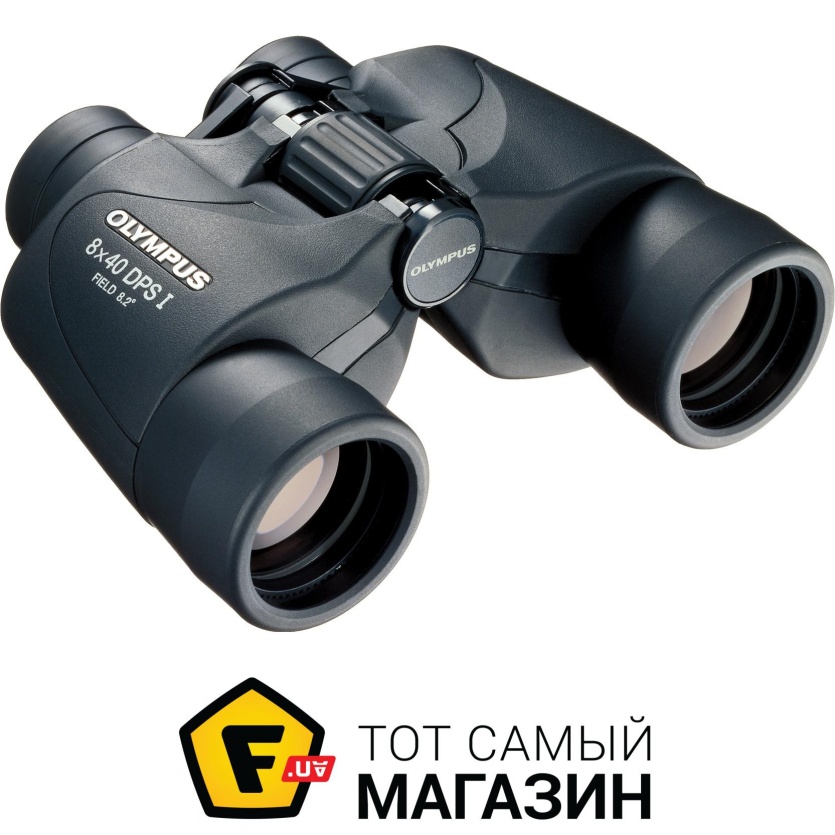 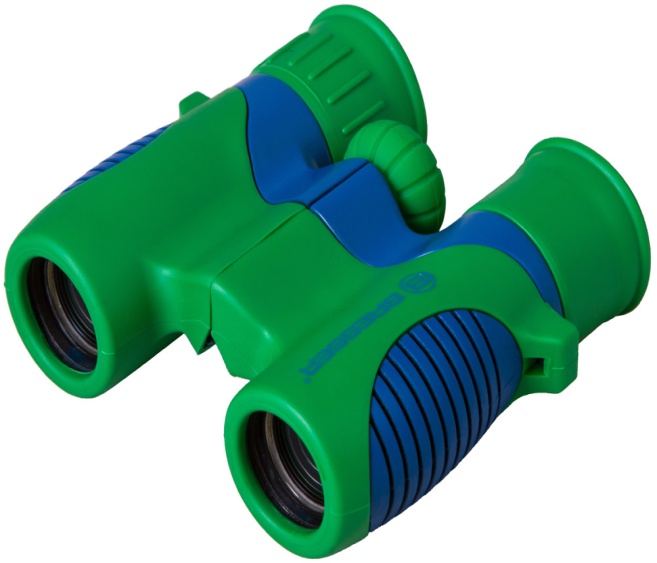 Театральный бинокль
Бинокль детский
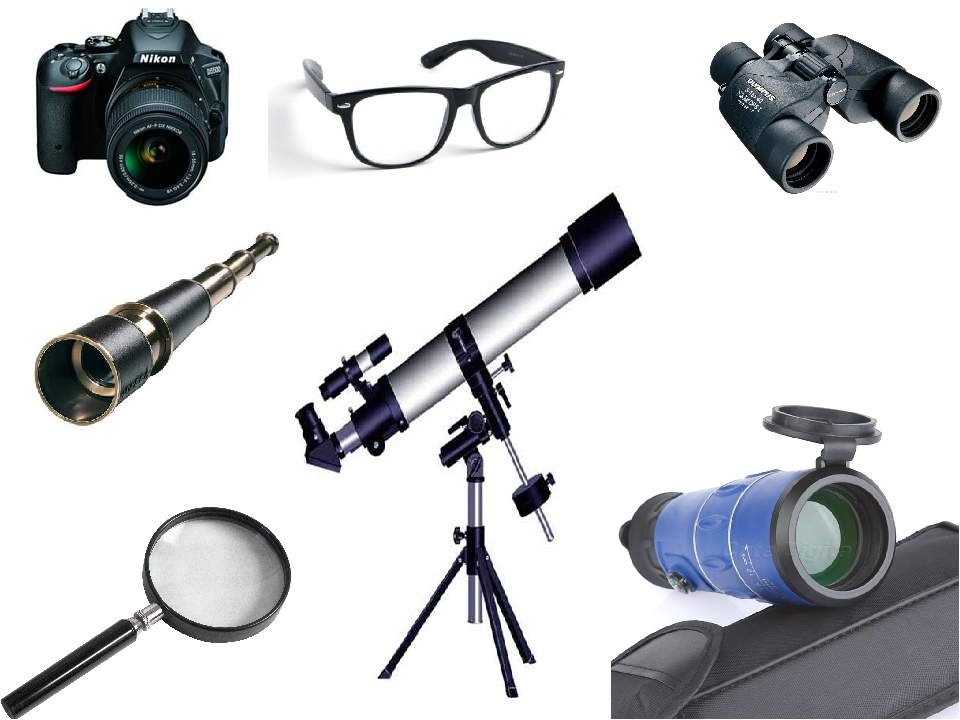 МИР ОПТИЧЕСКИХ
 ПРИБОРОВ
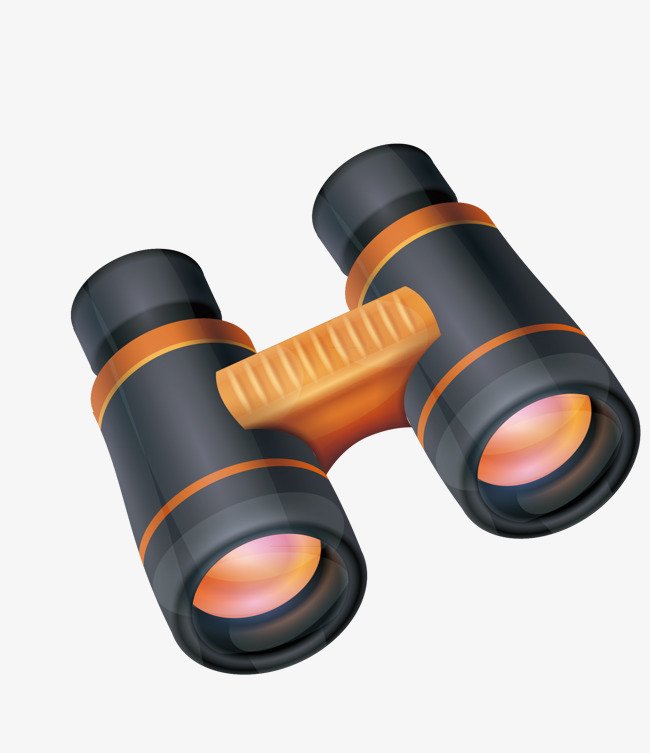 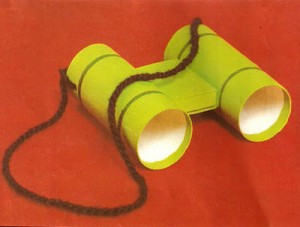 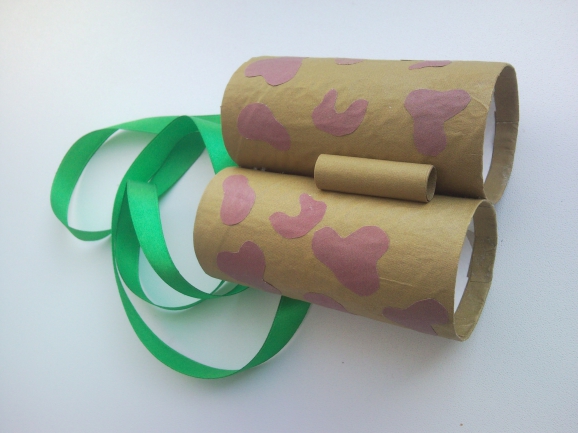 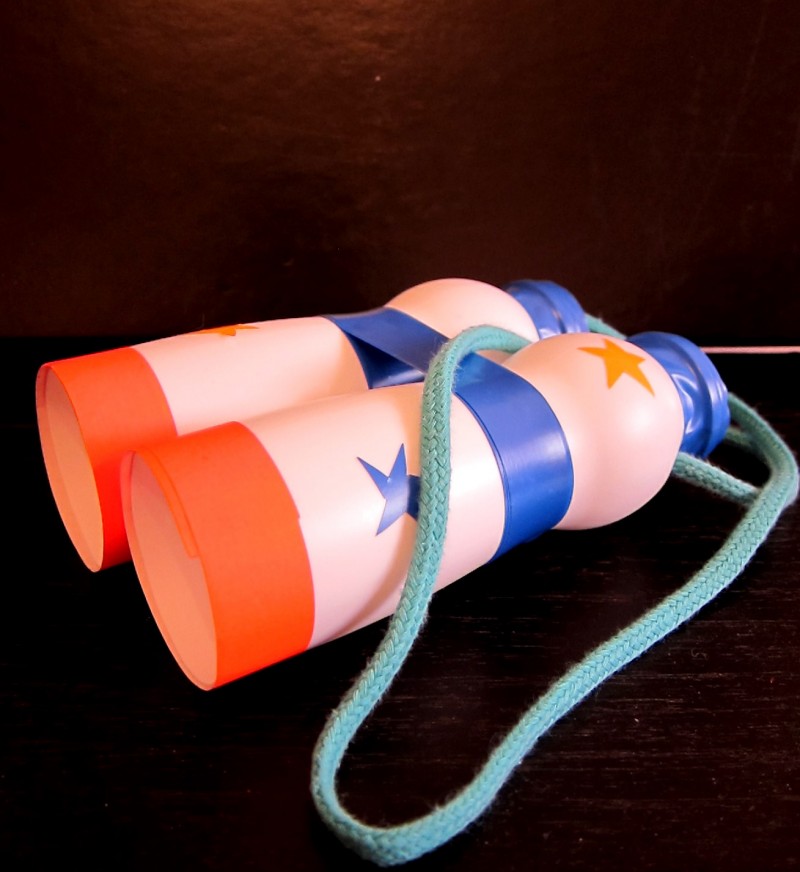